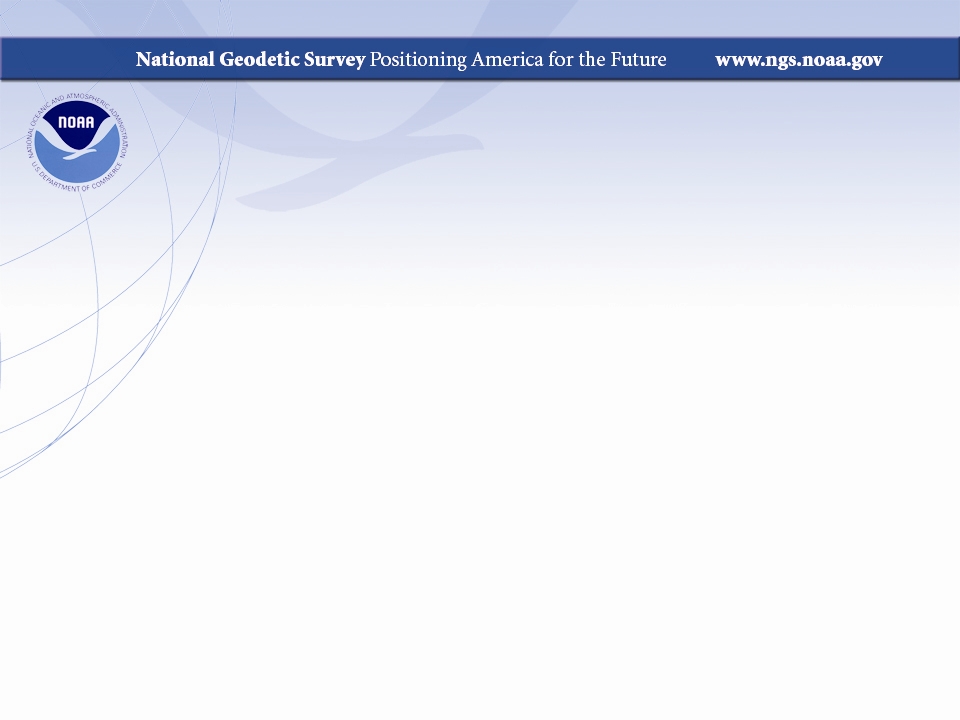 Geospatial Data Act: Impacts to Usage of WGS84 and the NSRS
Daniel Roman
Chief Geodesist, National Geodetic Survey

FRPP presentation 23 February 2021
Geospatial Data Act of 2018
The Geospatial Data Act of 2018 (GDA) was signed into law on October 5, 2018.  The GDA is now in U.S. Code, Title 43 – Public Lands, Chapter 46: GEOSPATIAL DATA
Continues the previous structure (FGDC, NGAC)
Further details are found at: https://www.fgdc.gov/gda
Does not drill down deeper (e.g., WG’s and subcommittees)
Defers to FGDC WG’s to re-affirm structure 
Sets several tasks for the FGDC and US Departments
GDA - Section 757: Geospatial Data Standards
This section requires the FGDC to establish standards for each of the NGDA data themes, including rules, conditions, guidelines, and characteristics, and also establishes content standards for metadata. These standards are required to be consistent with international standards to the maximum extent practicable and be periodically reviewed and updated …
[Speaker Notes: 18 NGDA Data themes => Geodetic Control Theme => NSRS
173 NGDA datasets]
GDA – Section 759A. Limitation on Use of Federal Funds
This section prohibits the use of federal funds by a covered agency for the collection, production, acquisition, maintenance, or dissemination of geospatial data that does not comply with applicable standards established under Section 757, as determined by the FGDC. The prohibition under this section will be effective five years from the date on which standards for each NGDA theme are established by the FGDC.
GDA of 2018 – Timeline of Completed Items
2018-2019 - Tiger Teams
2020 – completed items
Inspectors General Audit Reports
Required by GDA Section 759 
Completed during first half of 2020
NGDA Baseline Standards Inventory
Required by GDA Section 756
 2021-2024 NSDI Strategic Plan
Required by GDA Section 755
2020 FGDC GDA Report to Congress – Phase 1  Progress report
Global Geodetic Reference Frame Roadmap
NOAA CORS 
Network
ISO/OGC
Standards
FGDC/FGCS
Standards
GDA
[Speaker Notes: Note that the GGRF =/ ITRS
Rather it is an overarching agreement or framework for how to align global geospatial datasets
It is, in effect, the GDA on the international scale
Note also that ISO 19161-1 is IAG’s International Terrestrial Reference System (ITRS)
GGRF essentially stipulates that all national SRS must be tied to the ITRS
The NSRS is tied to the ITRS – currently through ITRF96 but eventually through ITRF2020
Note that the UN SCoG specifically excluded use of WGS-84 as it does not meet the standards required for all users]
Table 14. Geodetic Control Theme Standards.
ISO 19127/19135/19161 are all on the list. They tell NGS that the NSRS should be linked to the 
ITRS (it is), and that NGS should codify our datums and put them in the ISO Geodetic Registry (they mostly are).
Table 25: Structure Accuracy Standards
These standards apply to all US Government agencies for collection and determination of positioning data 
(Bluebook) and the organization of the geospatial data.
Currently reviewing another ISO Standard that mandates usage of ITRS to implement the NSRS
GDA – Timeline of Next Steps
2021 - CA Reports <<March>>
Had to determine structure of these during second half of 2020
Required by GDA Section 759
2021 – LCA Reports <<April>>
Had to determine structure of these during second half of 2020
Required by GDA Section 756
2021 – Departmental Geospatial Strategies <<April>>
2021 – OMB Circular A-16 revision <<June>>
Pending language mandating NSRS for non-DOD Geospatial data
2021 - 2020 FGDC GDA Report to Congress – Phase 2 <<June>>
[Speaker Notes: CA applies to ALL geospatial data – annual report
LCA applies to NGDA’s specifically – annual report
OMB A-16 will, hopefully, address NSRS
FGDC report is biennial]
WGS84 versus ITRS
Kelly and Dennis, 2021 in preparation (in review)
Horizontal Time-Dependent Positioning
HTDP
Transforming Positions Between Reference Frames
Select how you wish to specify positions:
Individual points entered interactively
*80* and *86* records in a specified Bluebook file. Explain
Multiple points contained in a file in Lat-Lon-Ht format. Explain
Multiple points contained in a file in X-Y-Z format. Explain
Transform positions using velocities contained in a batch file of delimited records of the form: X, Y, Z, Vx, Vy, Vz, TEXT
Transforming Positions Between Reference Frames
Summary
GDA requires non-DOD geospatial data to use international Standards
Aids in integration and inter-relations of different geospatial datasets
Covered Agencies (most Departments) will need Geospatial Strategies
These must be consistent with the GDA and the NSDI Strategic Plan
The pending OMB Circular A-16 revision will further amplify
Migrate WGS84 positions to NAD 83 using HTDP software
Need observation dates at the least to estimate version of WGS84
HTDP should NOT be used to transform between NAD 83 realizations (2011, NSRS2007, HARN, etc.). 
Use the NGS Coordinate Conversion and Transformation Tool (NCAT)
Next Steps
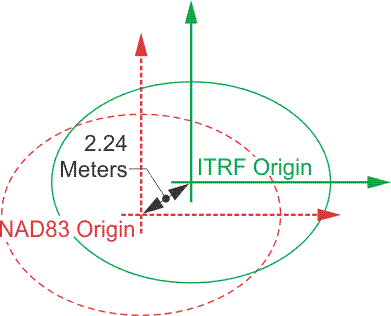 In roughly 2025, modernized NSRS will be tied to ITRF2020
Geospatial solutions in the NSRS will be in ITRF2020
Rigorous transformations to regional TRF’s (e.g., NATRF)
Can still use ITRF2020 solutions OCONUS
Other Nations will be adopting ITRF-based Spatial Reference Systems
Facilitates comparisons of overseas geospatial data and that of host Nations
Tools will be available to transform between the existing and modernized NSRS
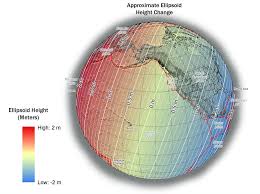